Анкета для батьків першокласників
Дублянський опорний ліцей імені Героя України Анатолія Жаловаги
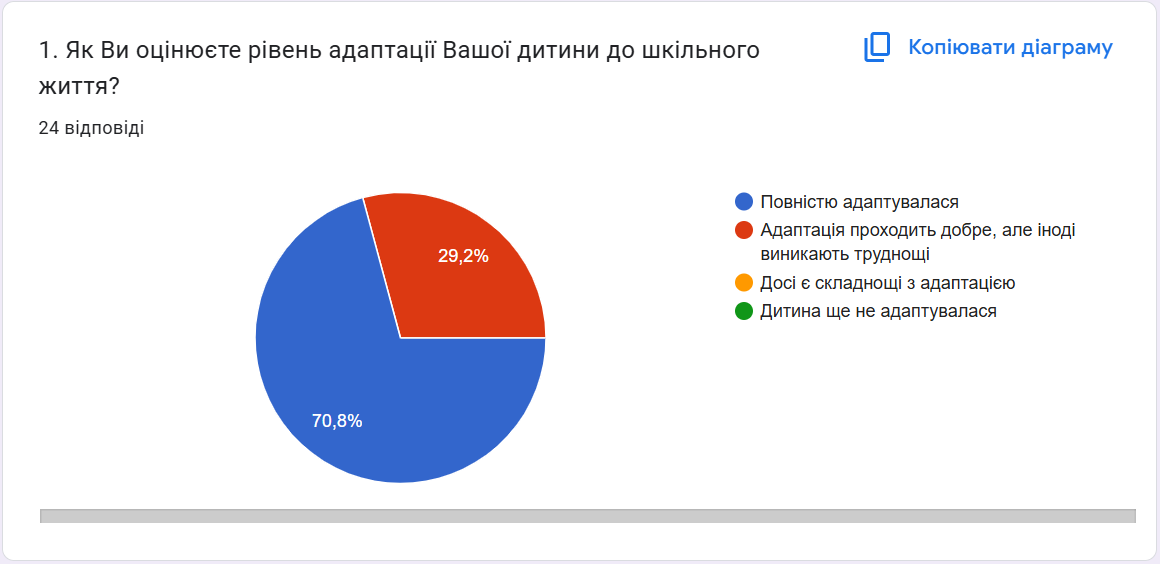 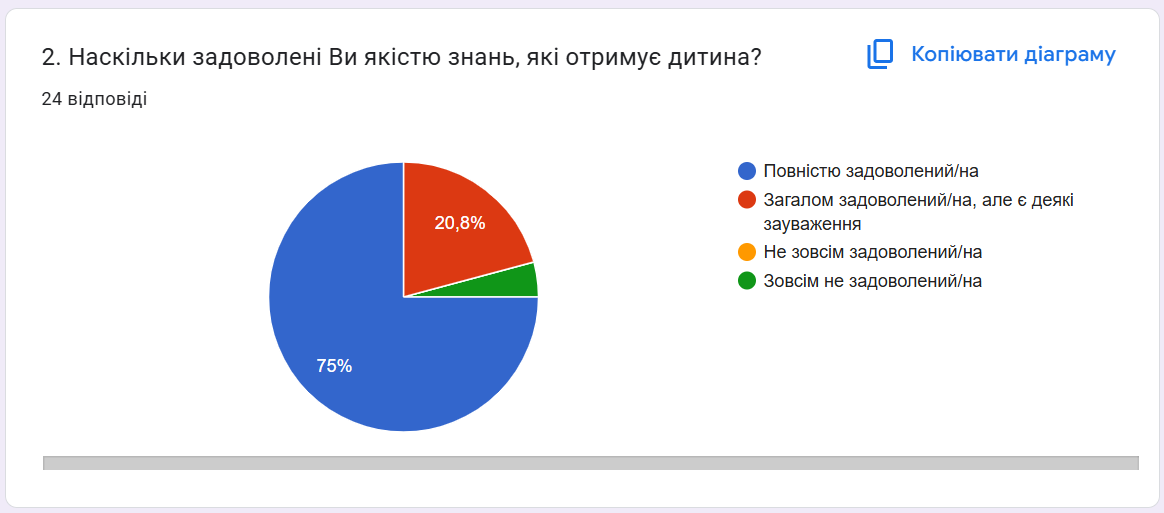 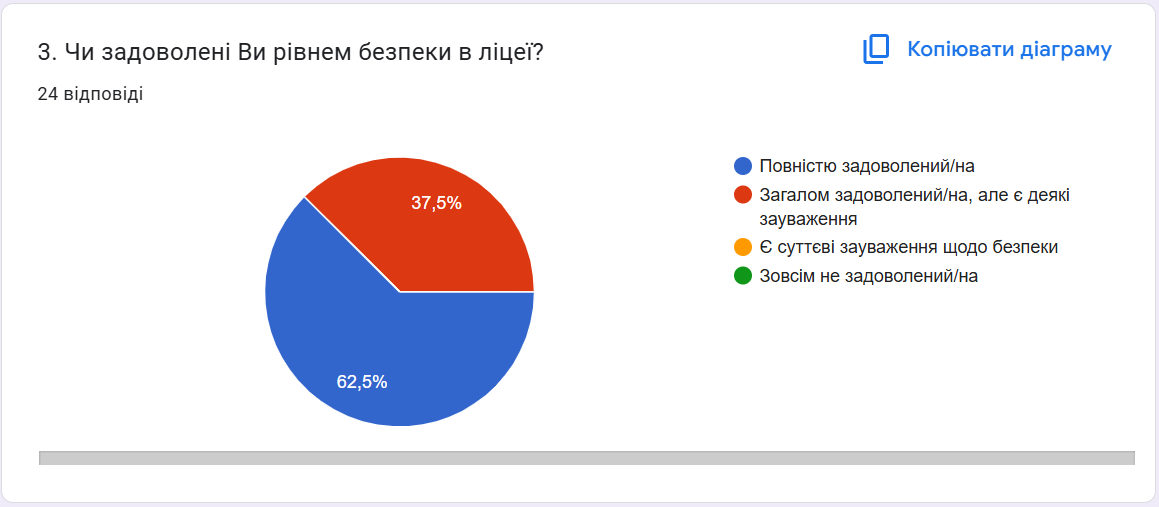 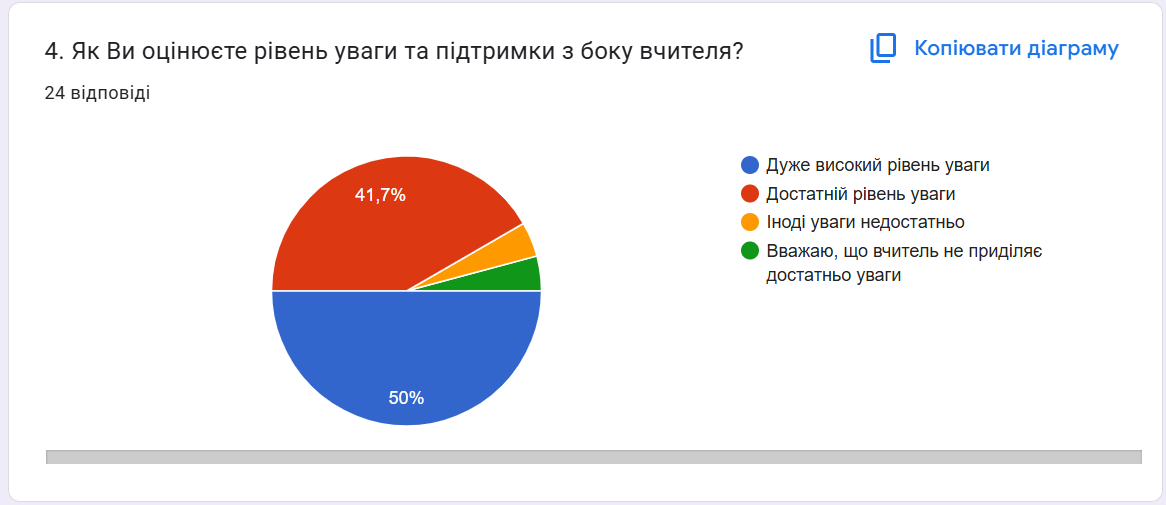 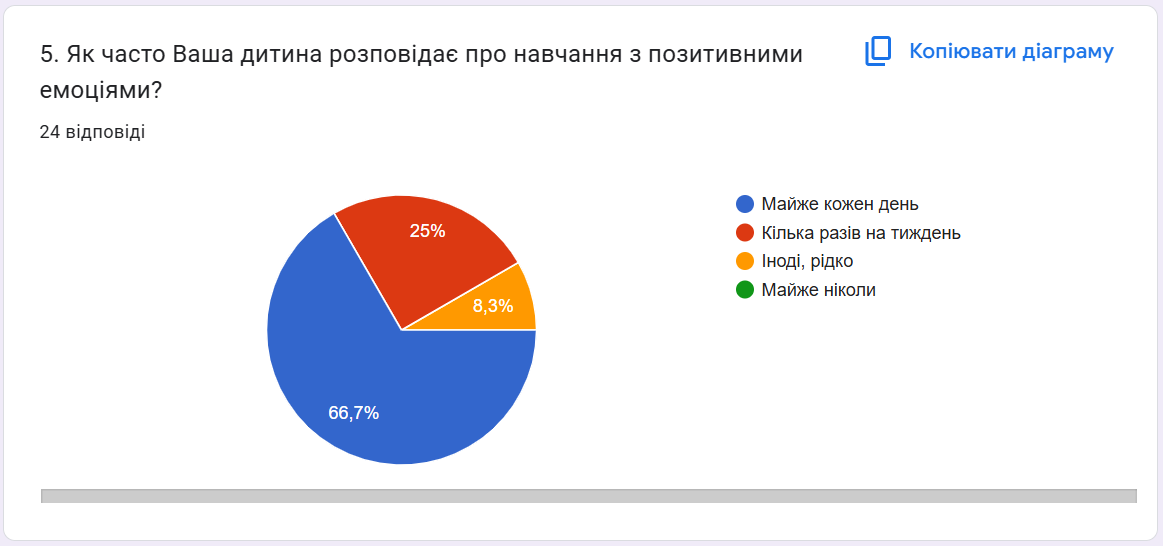 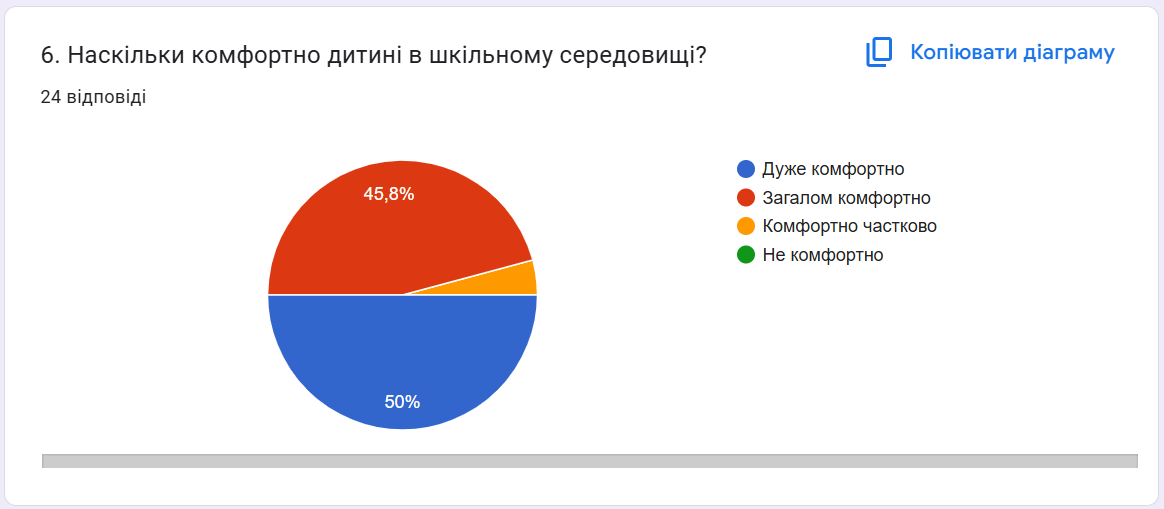 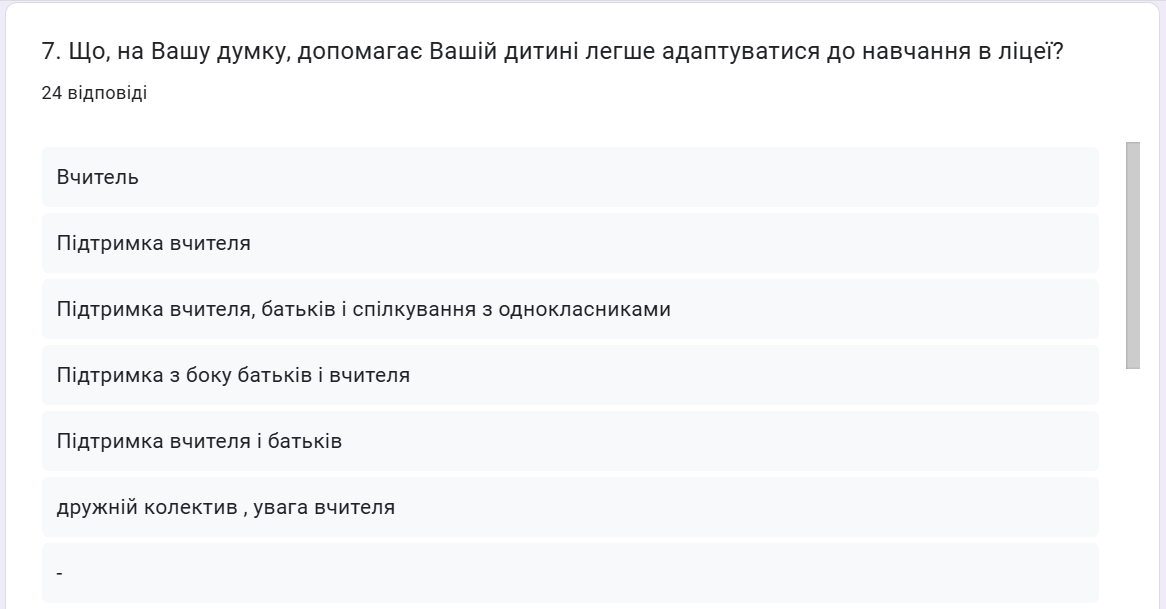 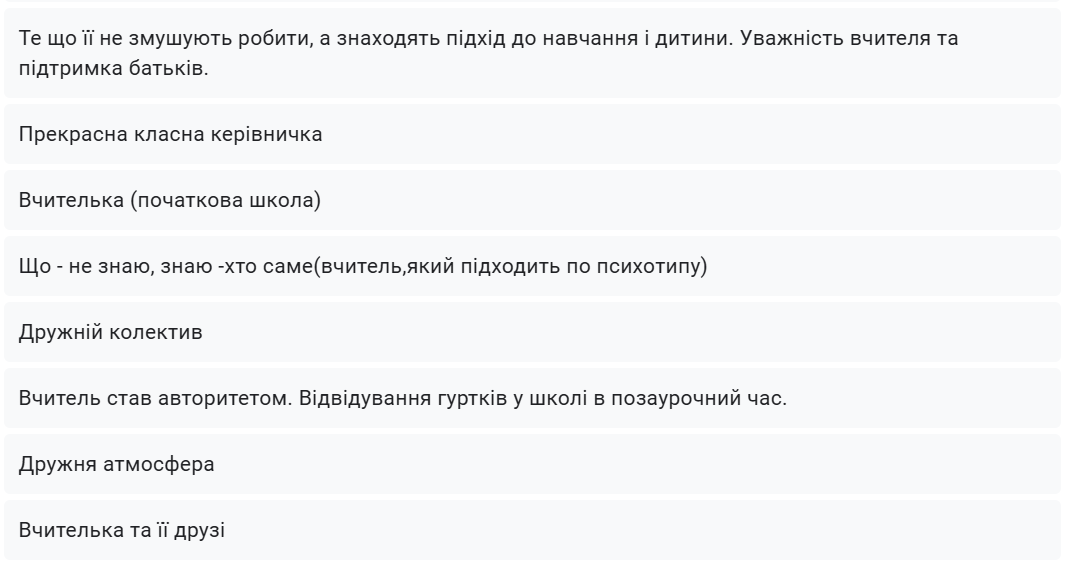 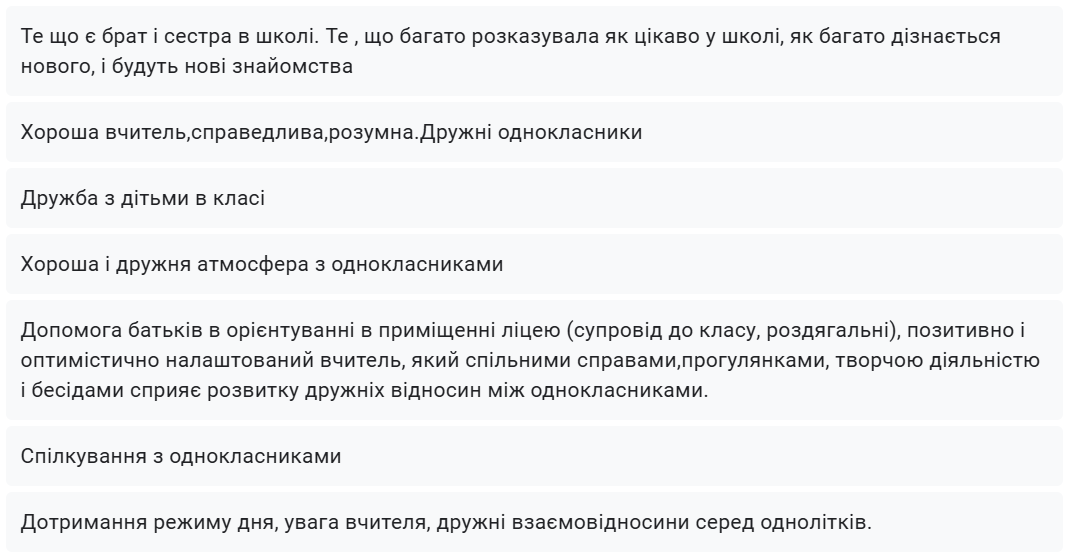 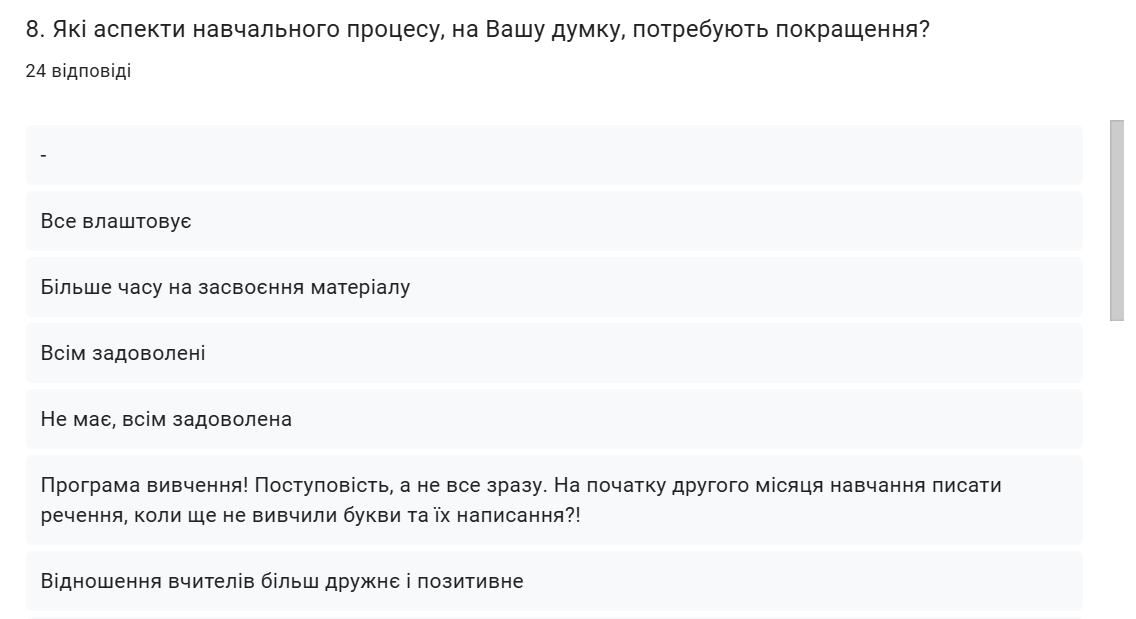 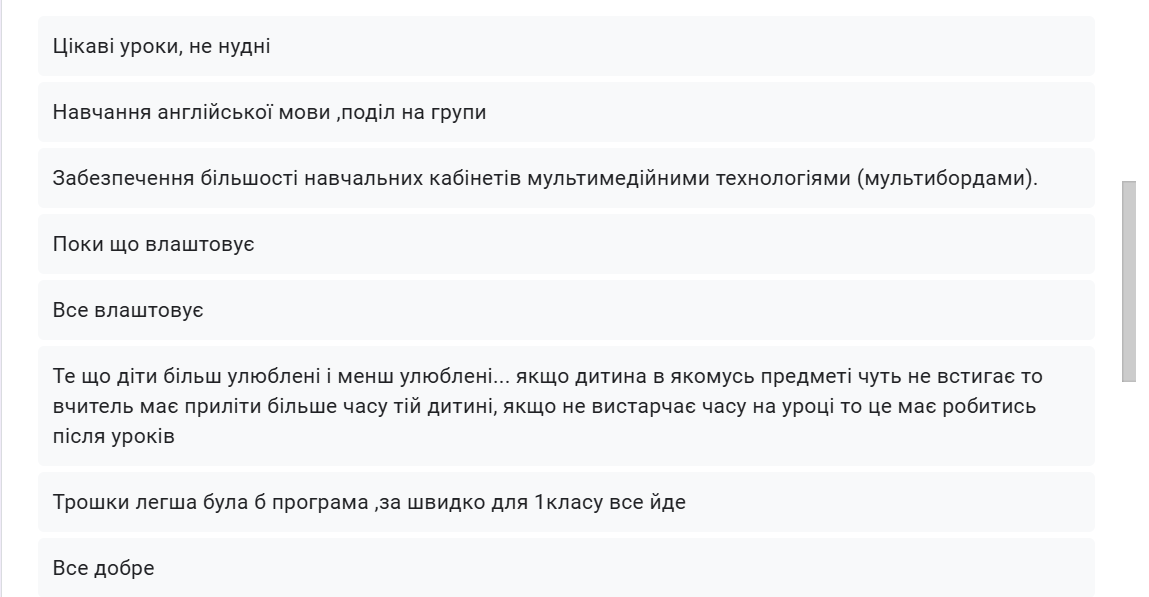 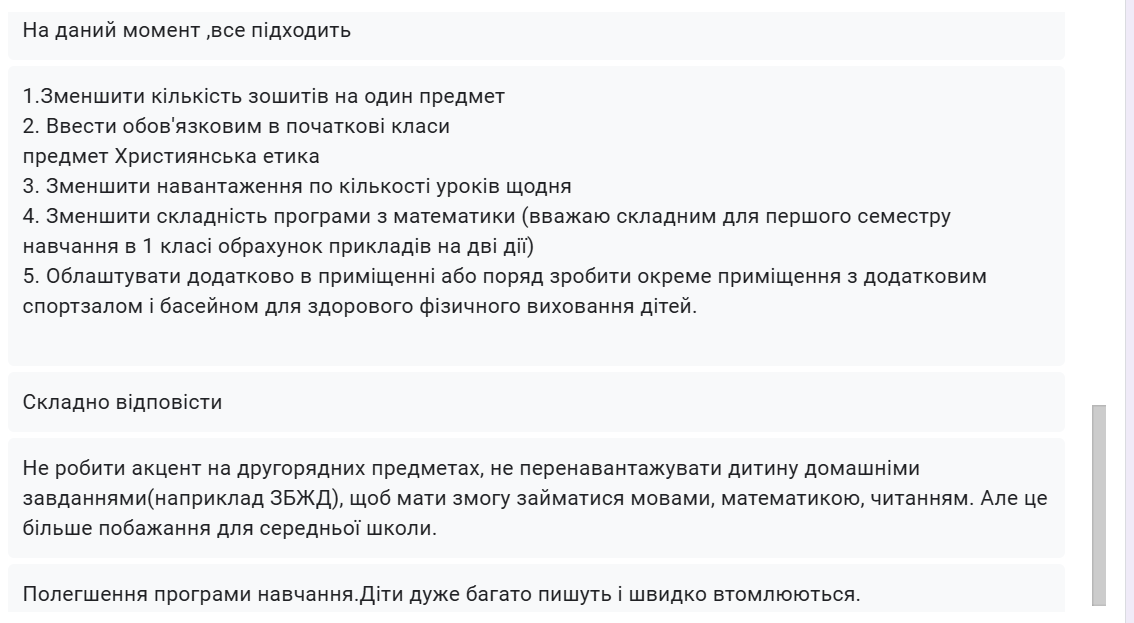 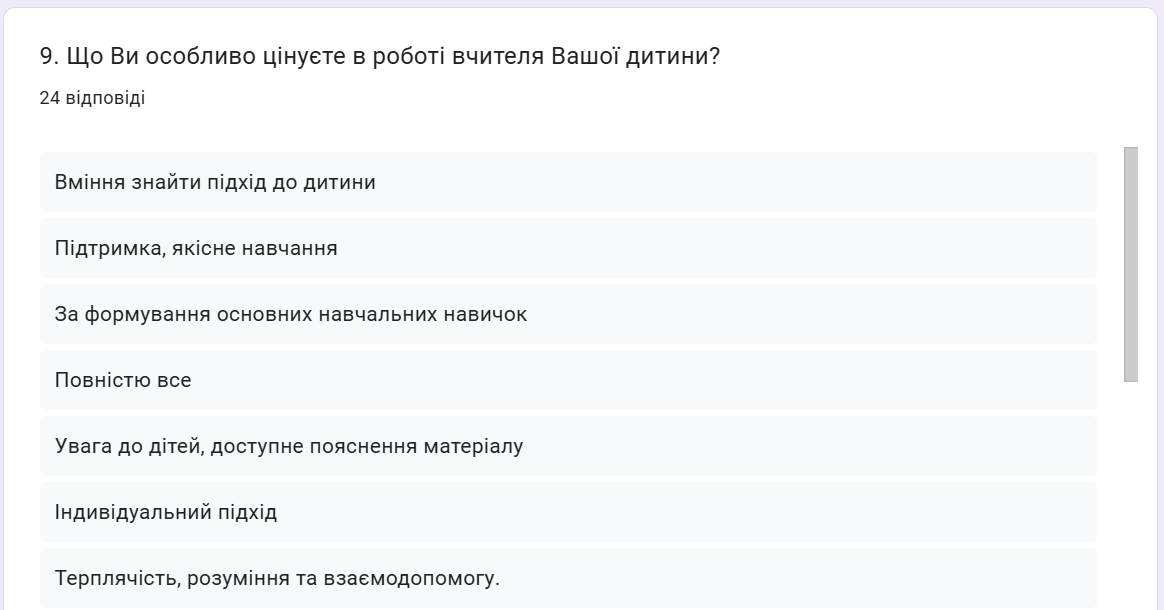 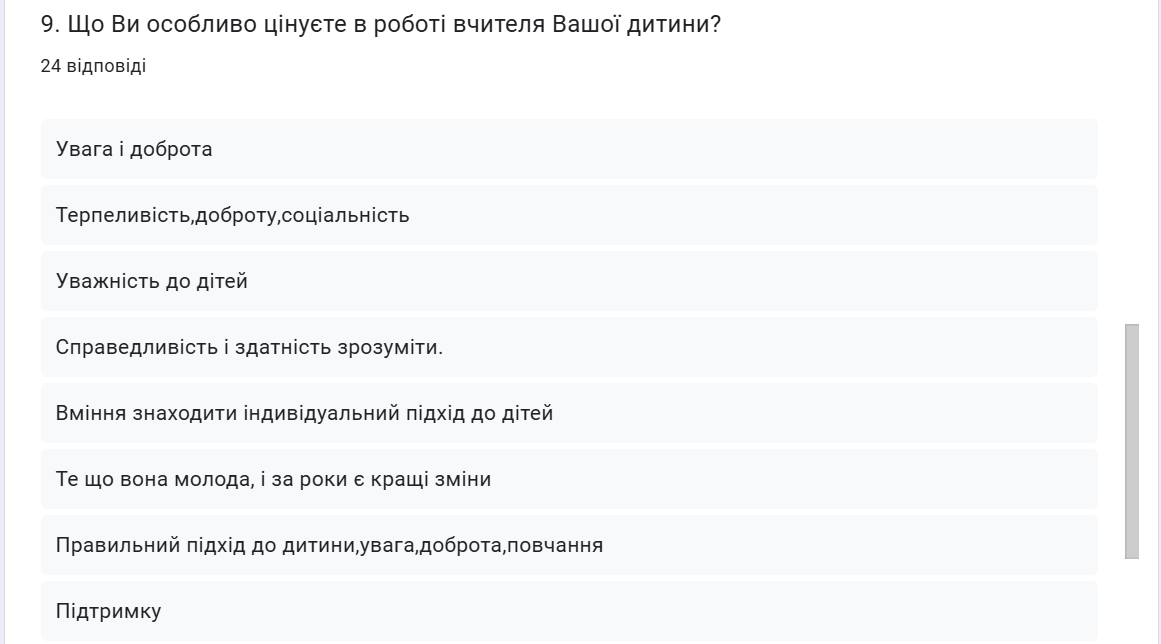 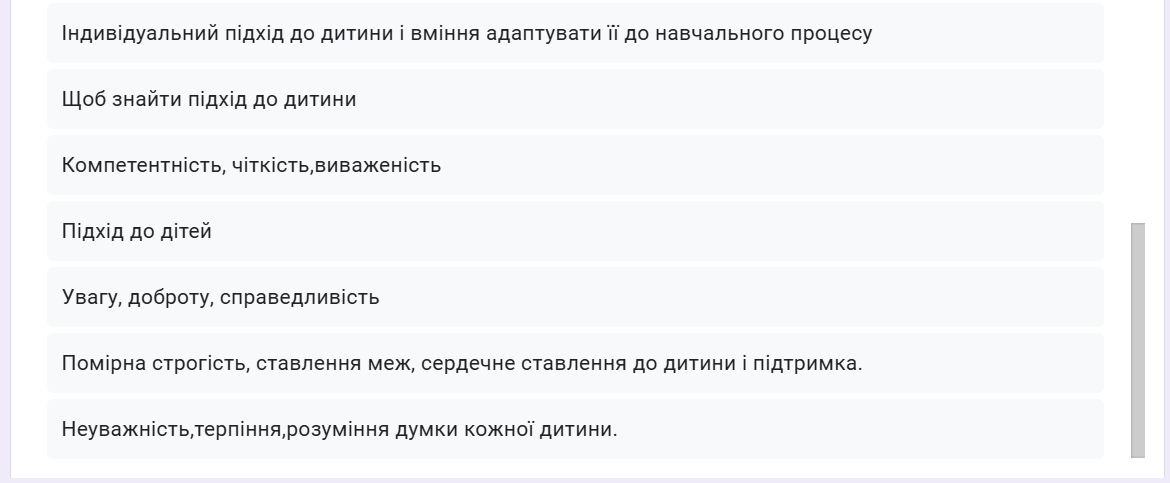 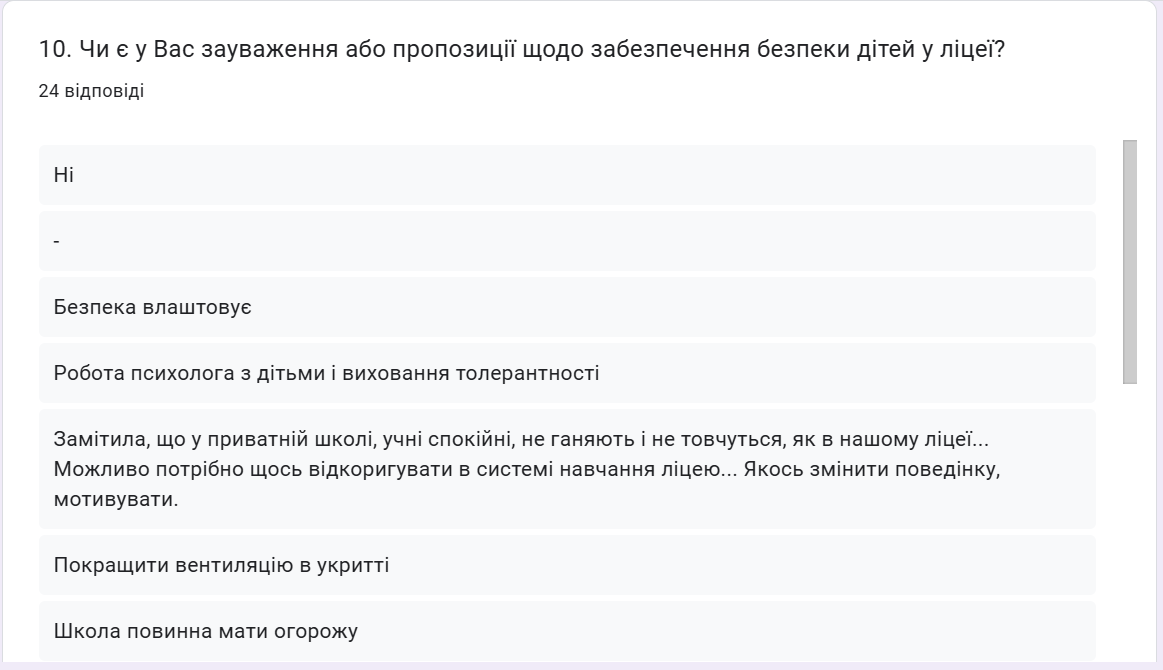 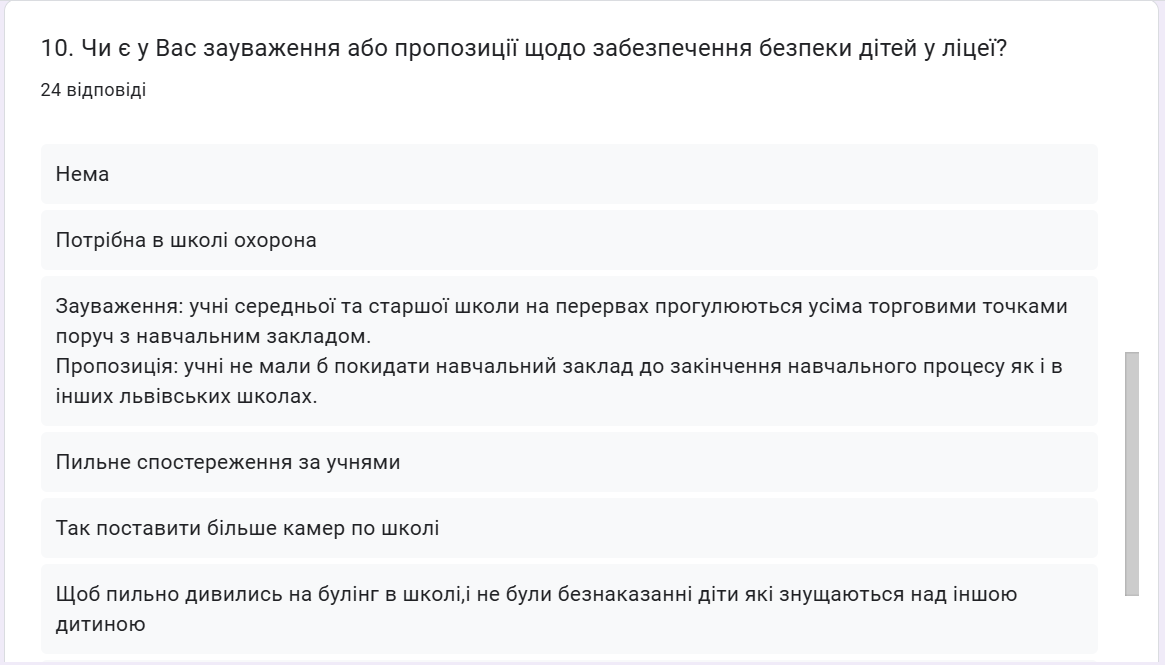 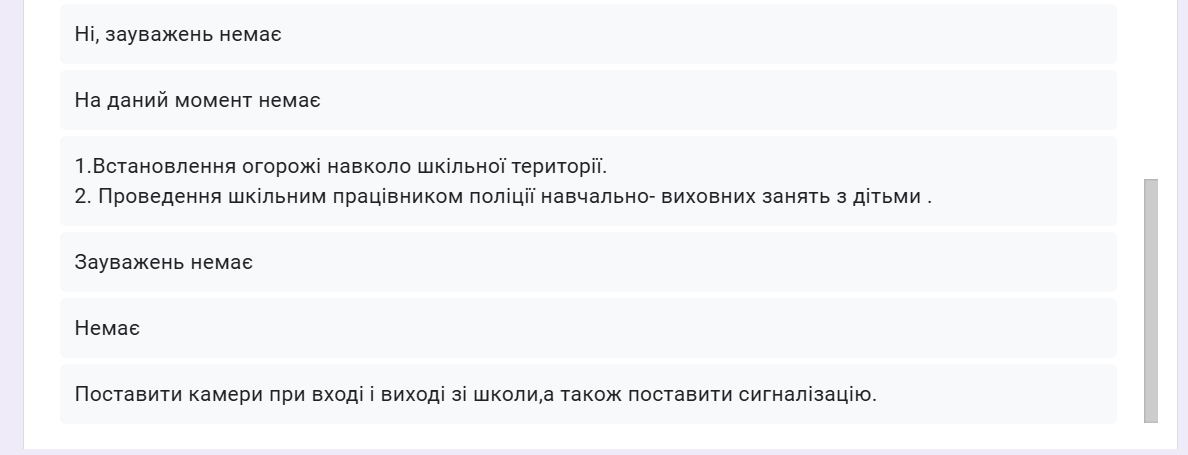 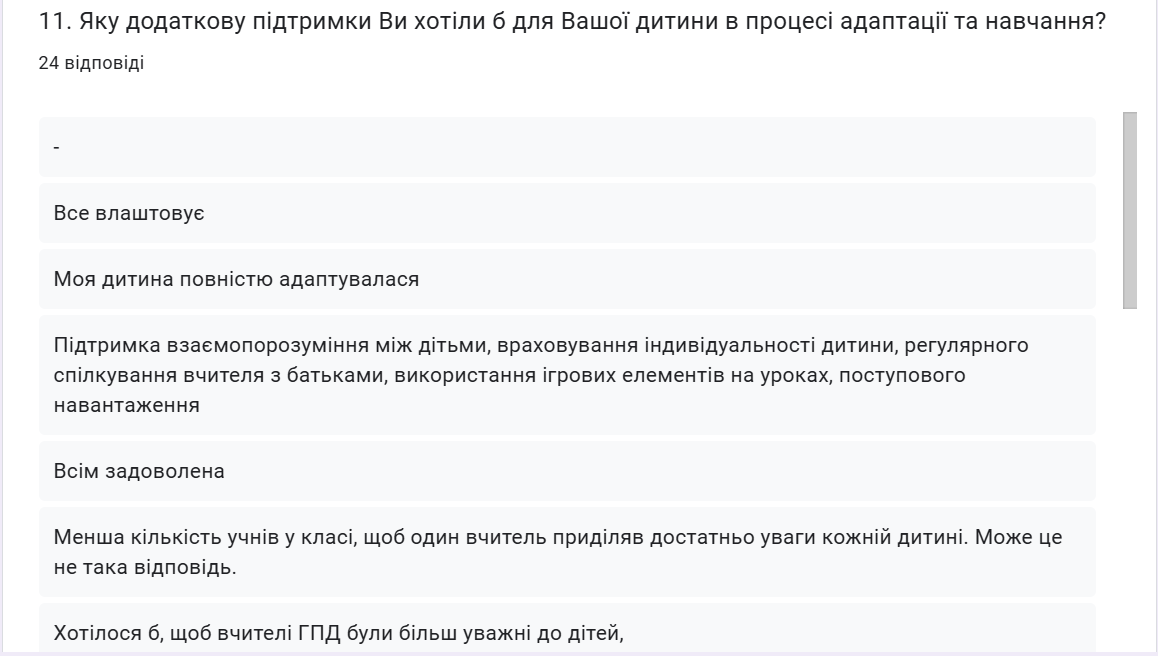 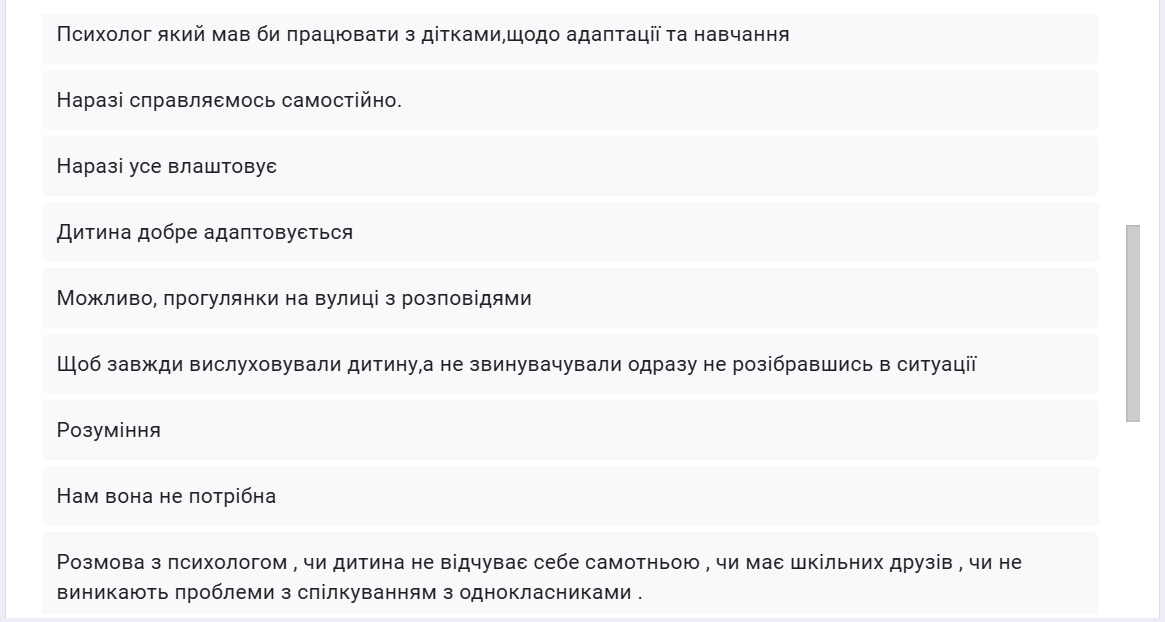 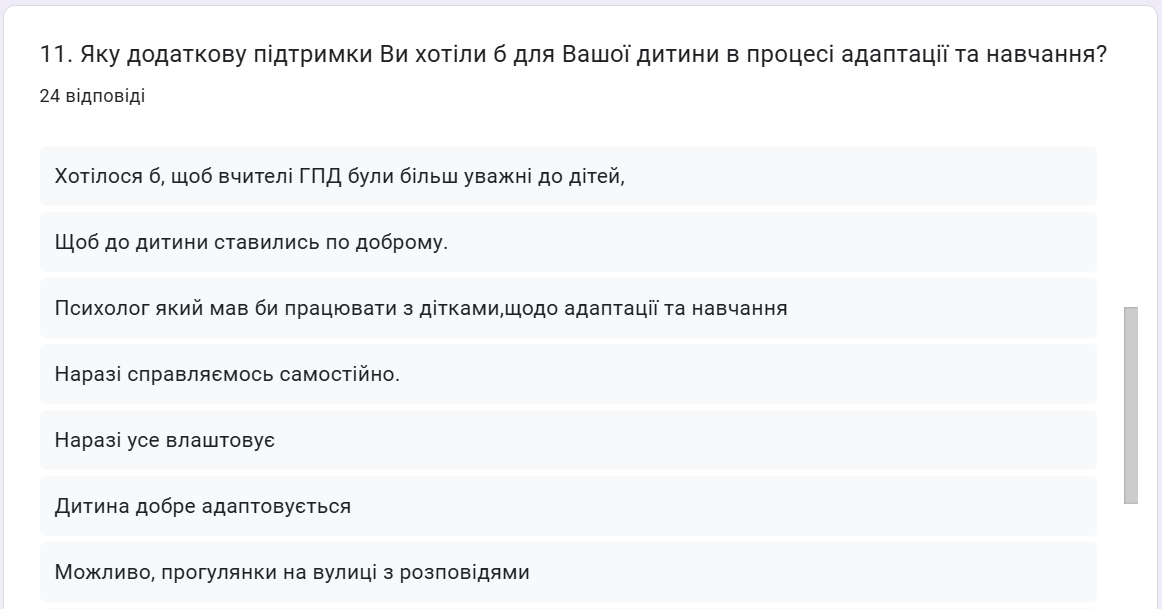 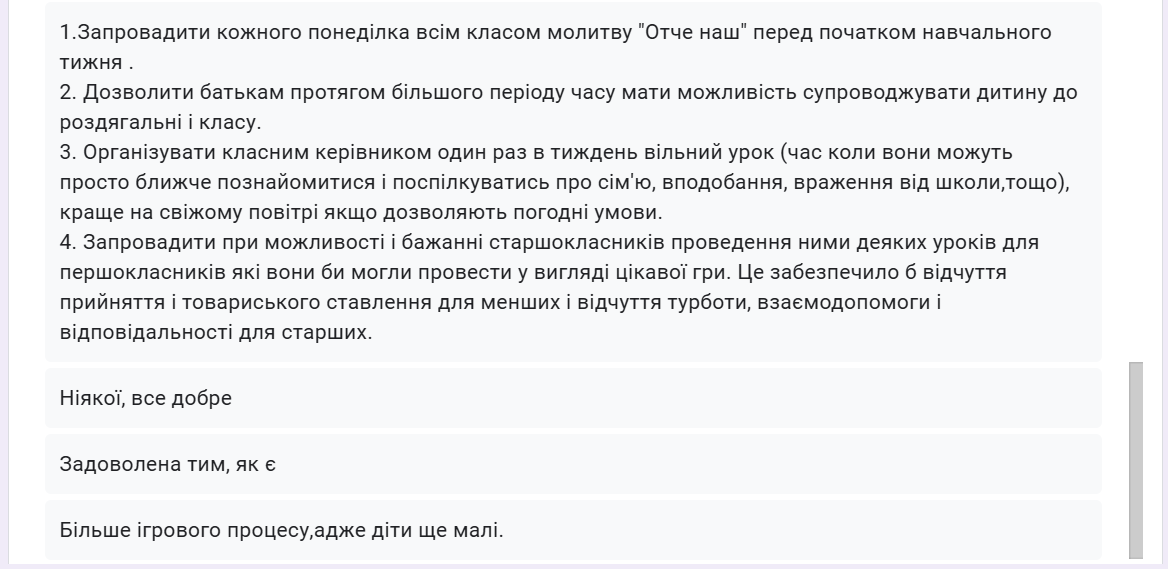 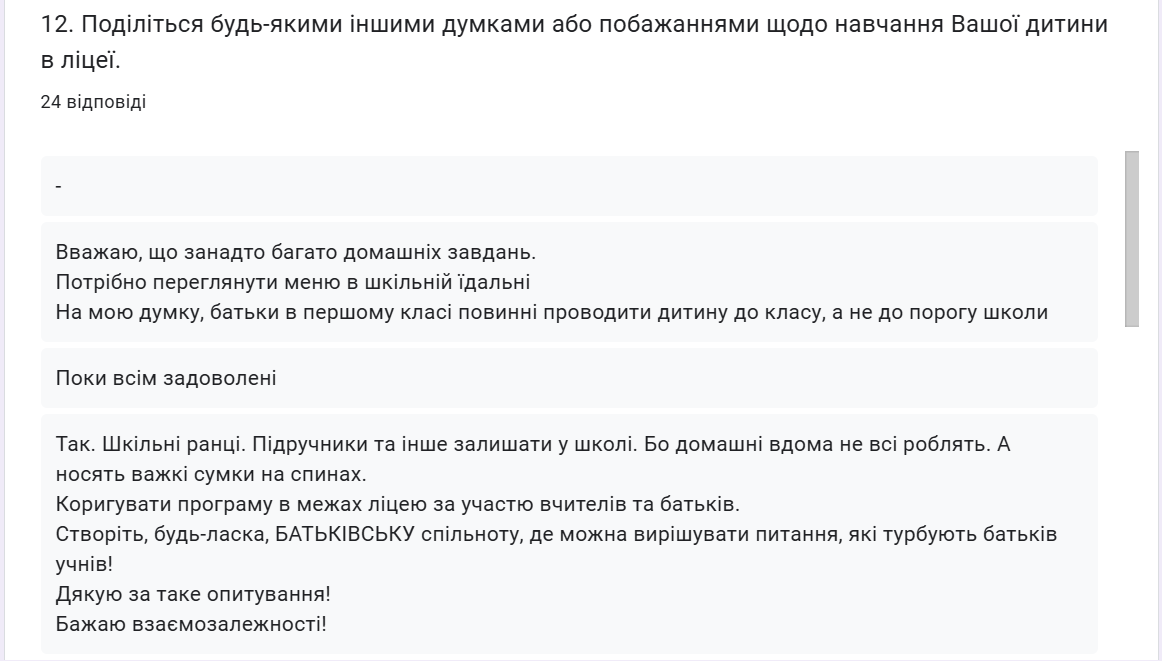 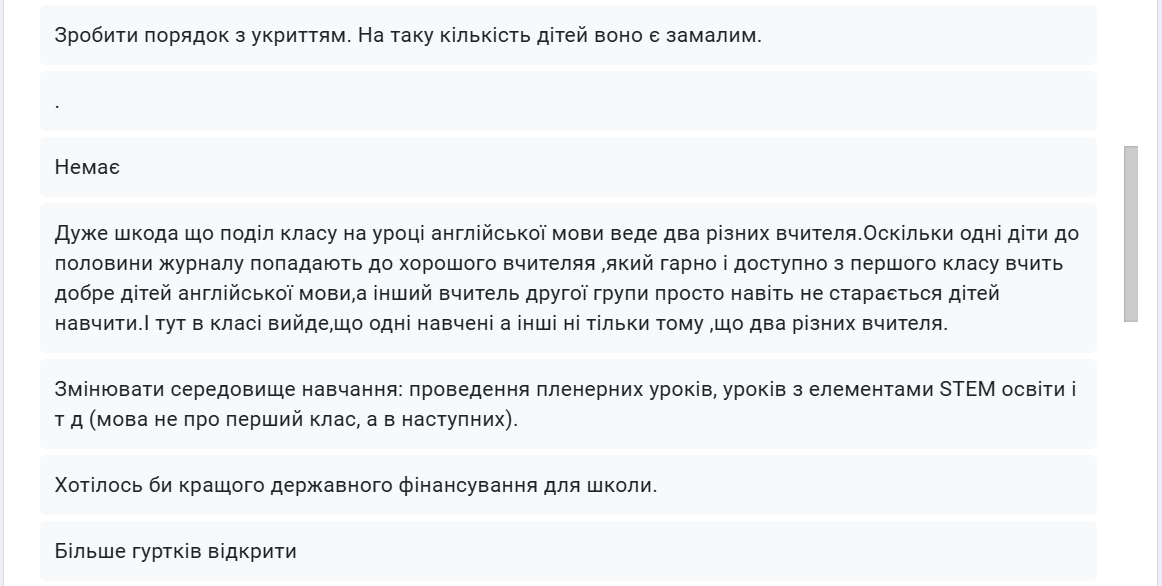 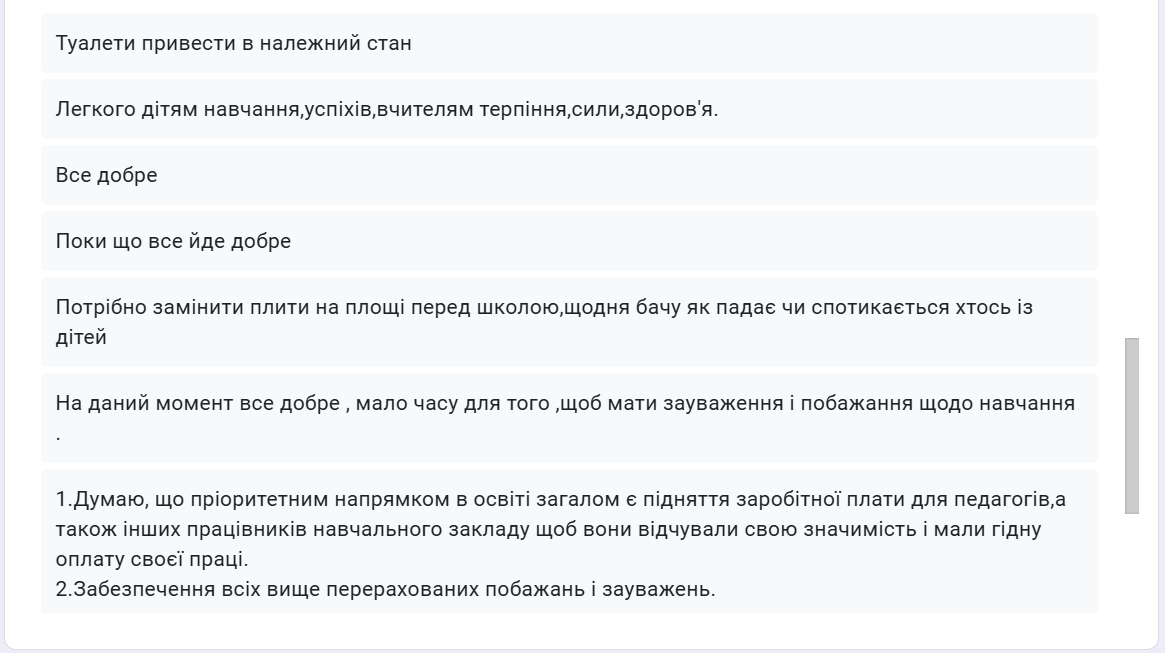 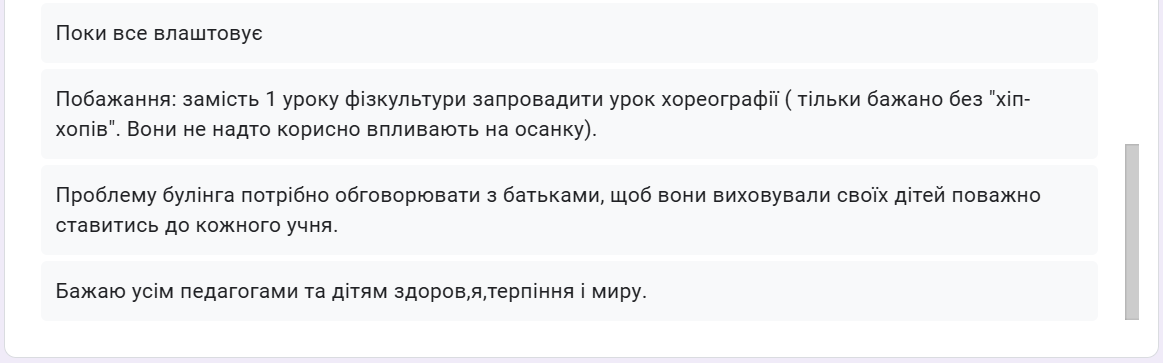